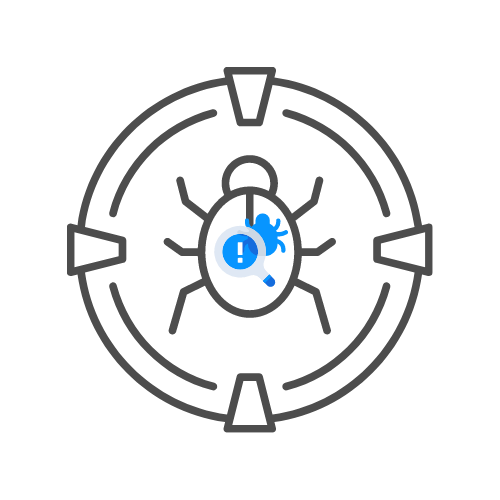 PTES - Pré-engagement
DAY 01 / INTRO
Scope
If not well-defined
Scope creep is an issue
Legal trouble
Unsatisfied customers
‹#›
Time estimation
Largely experience based
When done, add 20% buffer
If buffer not needed, simply do not bill
Define an end date
‹#›
Scoping meeting
Takes place after contract signing
Discussion of what will be tested
Verify assumptions made during HLE
Determine geographic laws
‹#›
Additional hourly charge
Scope creep should be charged
Ad hoc additions might
Be documented poorly
Contain an incomplete risk analysis
Might not be analyzed legally
‹#›
Questionares
A list of questions that should be asked
See addition documentation in course
‹#›
Scope creep
How to react when it happens?
Requests for additional work is a compliment
Don’t be afraid to ask for compensation beforehand
Treat existing customers well
Give them a discount
Value long term relationships
‹#›
Specify start and end date
Validate timeframe before attacking
The work is not paid for until it is done!
This includes retests
Add simple timeboxes to restesting
‹#›
Third parties
Cloud providers
ISPs
MSSps
Country laws
‹#›
Social engineering pretexts
Determine what is allowed
Sex, Drugs and rock & work best for social engineering
Might not be appropriate
‹#›
DOS testing
Make sure you are allowed to test for DoS attacks
‹#›
Payment terms
By default, payment follows 30 days after report delivery
Usually a % fine per month not paid
Recurring payments are an option
Usually long term engagements
A deposit might be agreed upon
Up to 50% of bill
‹#›
Goals
Primary
Always organisation focussed
Secondary
Compliance focussed
Business goals
‹#›
Lines of communication
Emergency contact info
All pentesters
Test managers
2 tech contacts at the client and every sub-organisation
Upper management or a business contact
‹#›
Incident reporting
Think of incident response as well
Define an incident
“a violation or imminent threat of violation of computer security policies, acceptable use policies, or standard security practices.”
According to NIST
‹#›
Status reporting
Frequency and manner of reporting
Based on length of engagement usually
Very important, do not chronically postpone
Skipping is very unprofessional
‹#›
Secure communications
Use PGP
Add passwords to files or put in AEG encrypted ZIP
Secure mailboxes
Don’t text, call
Face-2-Face preferred
‹#›
Rules of engagement
Define HOW to hack instead of WHAT
Timeline
Locations
Evidence handling
Status meetings
‹#›
Rules of engagement
Time of day of testing
Permissions to test
Legal considerations
‹#›